‘আসসালামু আলাইকুম’
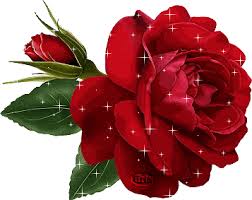 পরিচিতি
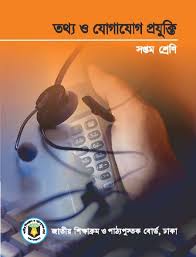 মোঃ নুরুল আমিন
সিনিয়র শিক্ষক
ভালুকঘর আজিজিয়া ফাজিল মাদরাসা।
কেশবপুর, যশোর।
E-mail: namin3958@gmail.com
অধ্যায় : ৪, পাঠ: ২৭ ও ৫৪, সময়: ৫০ মিনিট
এই পাঠ শেষে শিক্ষার্থীরা...
অভ্র সফটওয়্যারের ধারনা বর্ণনা করতে পারবে,
অভ্র সফটওয়্যার ব্যবহার করে বাংলা লেখার দক্ষতা অর্জন করতে পারবে,
ইউনিকোড সম্পর্কে বর্ণনা করতে পারবে,
[Speaker Notes: এই স্লাইডটি শ্রেণিকক্ষে উপস্থাপনের সময় প্রয়োজন না হলে হাইড রাখা যেতে পারে-]
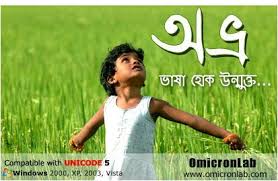 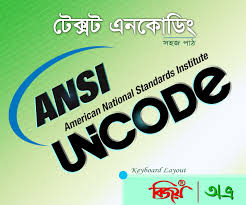 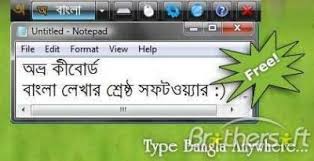 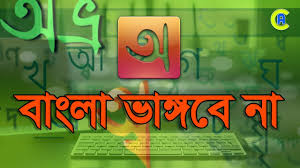 অভ্র সফটওয়্যার
[Speaker Notes: বিভিন্ন ধরনের প্রাকৃতিক দুর্যোগ]
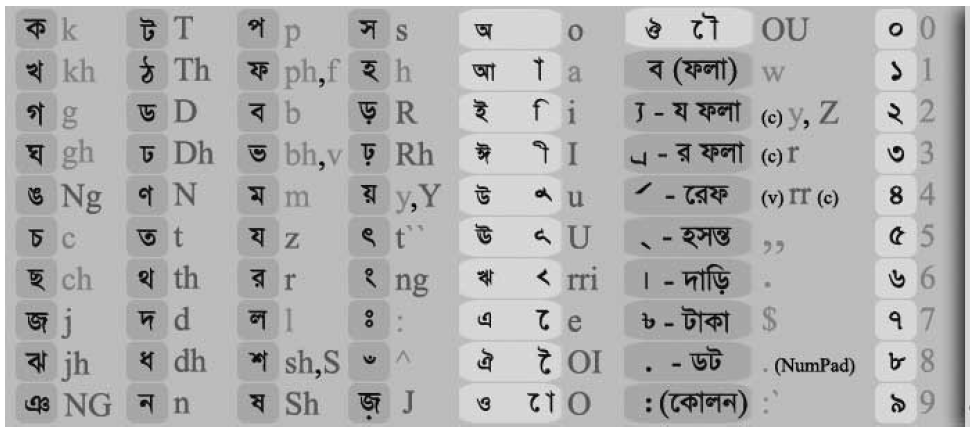 উচ্চারণভিত্তিক (ফেনেটিক) কীসমূহ
স্বরবর্ণ লেখার নিয়ম
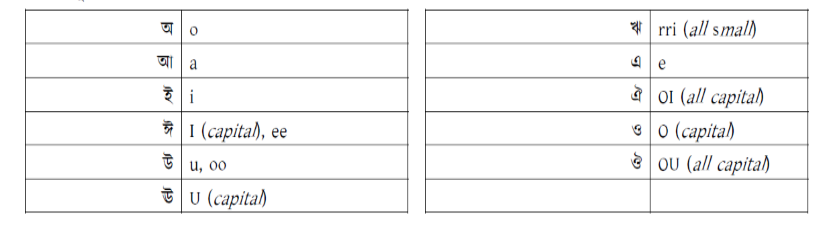 আমরা স্বরবর্ণ লেখার জন্য কয়টি বর্ণ ব্যবহার করবো?   (একক কাজ)
ব্যঞ্জণবর্ণ লেখার নিয়ম
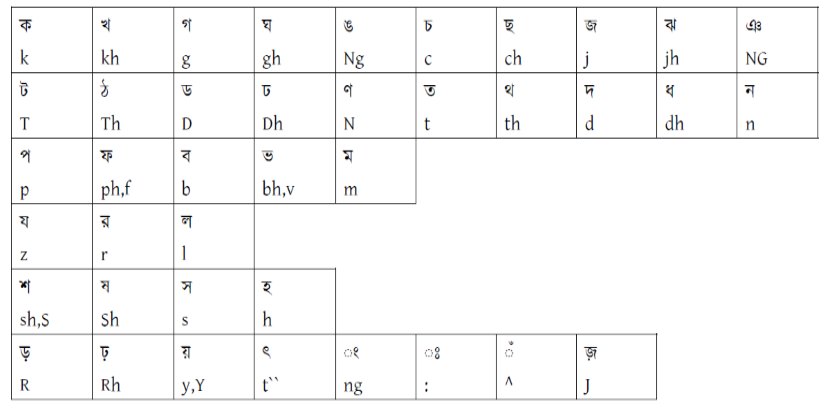 স্বরবর্ণ শব্দ গঠনে লেখার নিয়ম
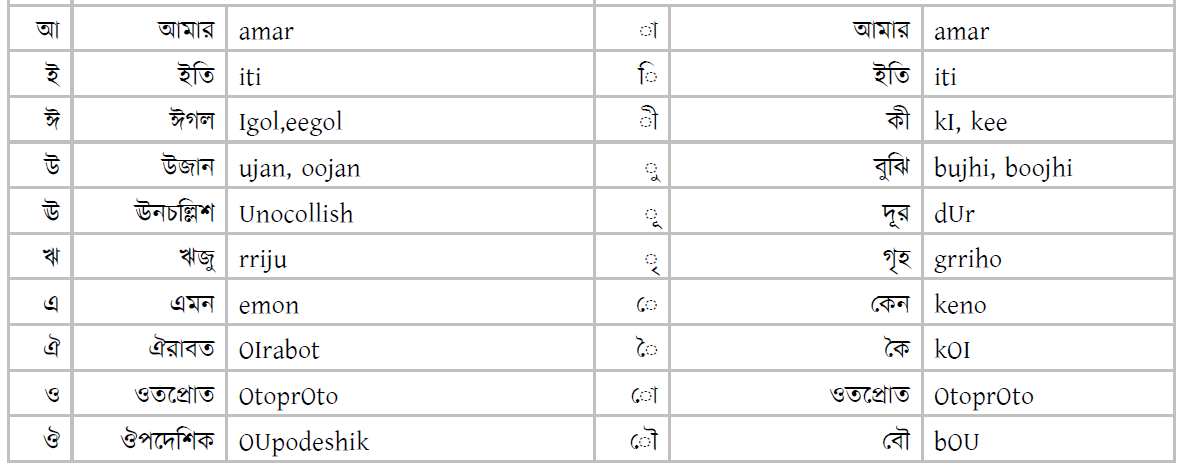 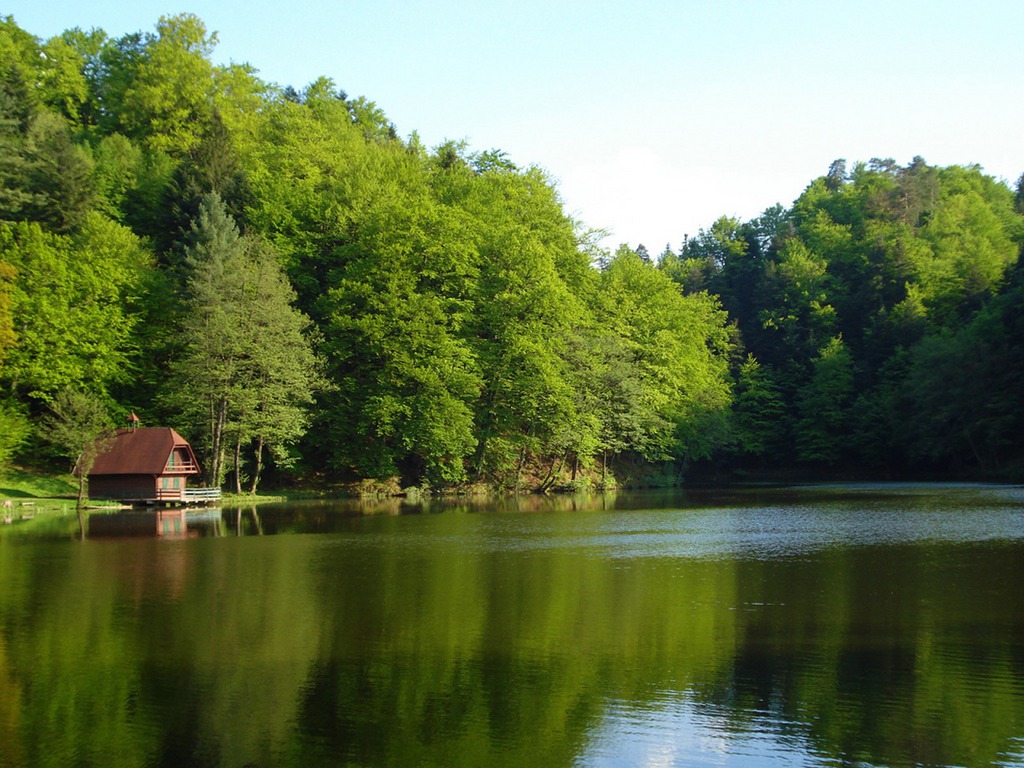 আমার সোনার বাংলা আমি তোমায় ভালবাসি
[Speaker Notes: আমার সোনার বাংলা আমি তোমায় ভালবাসি]
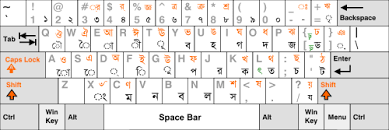 বিজয় কী-বোর্ড লেআউট
কী-বোর্ড পরিচিতি
ফাংশন কী
ব্রেক কী
এন্টার কী
কেন্ট্রাল কী
টাইপ রাইটার কী
মোভমেন্ট কী
নিউমেরিক কী
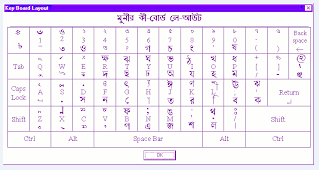 ছবিটিতে কি দেখছি----
[Speaker Notes: অগ্নিকাণ্ড]
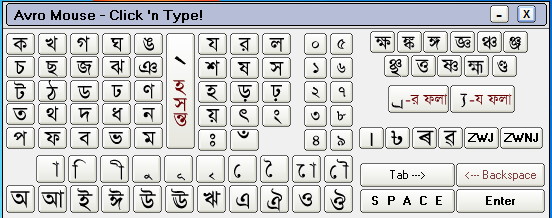 অভ্র মাউস টাইপ কী-বোর্ড
বিভিন্ন ধরনের কী-বোর্ডের নাম তিনটি লিখবে।
(দলীয় কাজ)
মূল্যায়ন
১। অভ্র সফটওয়্যারের সুবিধা কী?
২। ইউনিকোড বলতে কী বোঝায়?
৩। কত সালে অভ্র সফটওয়্যার চালু হয়েছে ?
বাড়ির কাজ
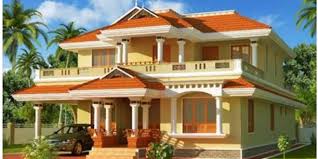 উচ্চারণভিত্তিক (ফেনেটিক) বাংলা টাইপিং ব্যবস্থা মাউস দিয়ে বাংলা লেখার সুবিধা লিখে আনবে।
[Speaker Notes: বাড়ীর ছবি]
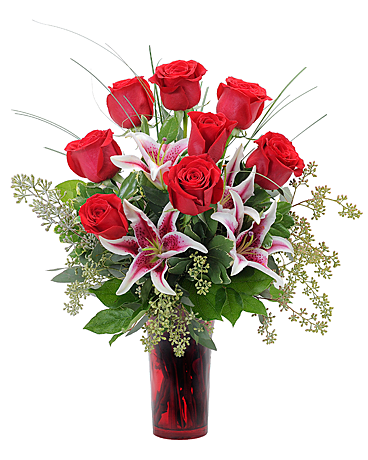 ধন্যবাদ